Уголок живой природы как форма организации учебного процесса по биологии
План лекции
Понятие «УЖП»
История создания УЖП
Место УЖП в общей системе форм
 Виды УЖП
Основные требования к организации УЖП
Функции УЖП
Примеры заданий ухода за комнатными растениями
Уголок живой природы
Уголок живой природы - это небольшое место в помещении школьного или дошкольного учреждения, а также предприятия или организации, украшенное растениями и содержащимися в специально приспособленных клетках, террариумах и/или аквариумах небольших, зачастую декоративных животных.
 Уголок живой природы - это наглядный и разносторонний материал живых экспонатов, способствующих лучшему усвоению учащимися школьной программы по природоведению, ботанике и зоологии.
История создания УЖП
Одной из первых попыток рассмотреть вопросы преподавания естественных наук в школе были лекции известного методиста и видного советского педагога А.П.Пинкевича, прочитанные в 1918 г. на областных учительских курсах в Петрограде. Пропагандируя «принцип предметности» и биологический метод, автор предлагал проводить занятия непосредственно в природе. 
Развитие методики преподавания естествознания в конце 40-х годов  большой вклад внес известный педагог-натуралист С. А. Павлович. Он пропагандировал организацию уголков живой природы в школе.
После Великой отечественной войны почти при каждой школе возникают теплицы, пришкольные участки, уголки живой природы, под руководством учителей биологии.
Формы организации учебного процесса по биологии
Урок
Экскурсия
Домашняя работа
Внеклассные занятия
Внеурочная работа
УЖП
Материальная база обучения биологии
Кабинет биологии с расположенными в нем средствами обучения
УЖП
Учебно-опытный участок
Виды уголков живой природы
Ботанический
Зоологический
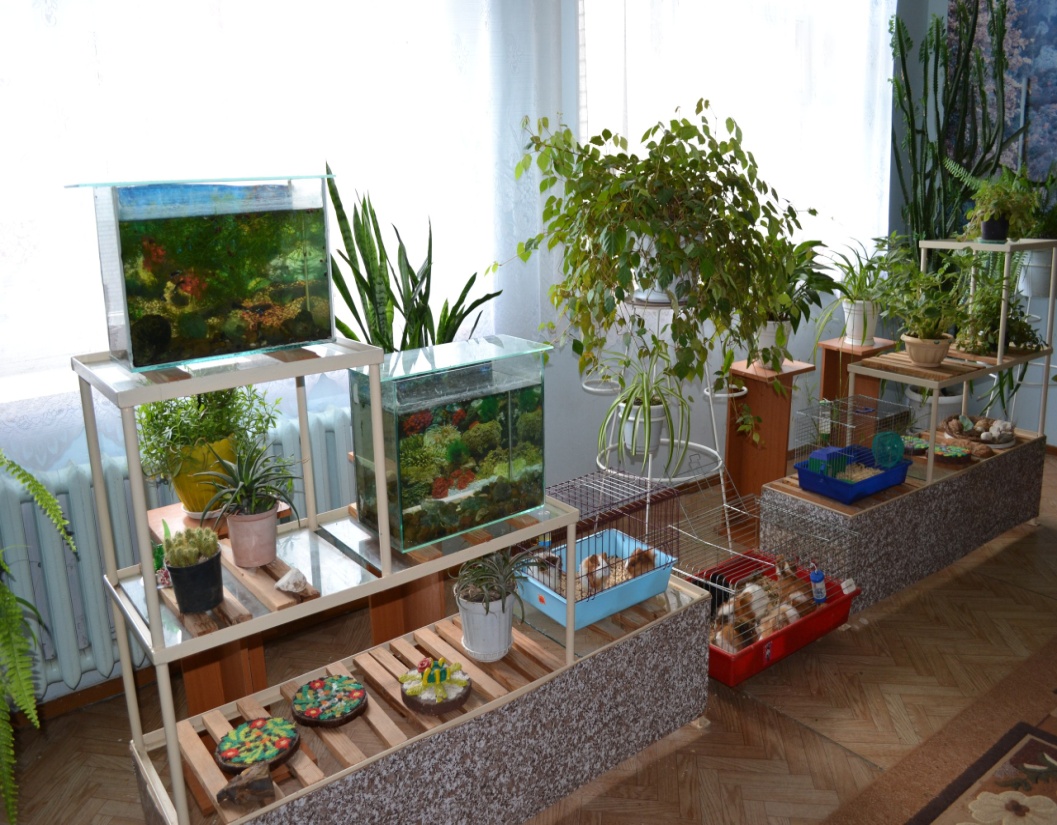 Инсектариум
Террариум
Аквариум
Клетки или вольеры
Основные требования к организации УЖП
учитывать возможность нормальной жизнедеятельности, роста и развития растений и животных;
ежедневно проводить уборку и др.;
постоянный ветеринарный надзор;
наличие специального оборудования;
растения или животные  должны быть доступны для детей и не должны представлять опасности для окружающих;
оснастить этикетками и паспортами.
Функции УЖП
развитие у учащихся интереса к изучению жизни животных и растений;
обучение навыкам лабораторных наблюдений, опытов, исследований;
формирование навыков обработки и анализа собранного материала, умения делать выводы по накопленным фактическим данным;
обучение объективному оцениванию и осознанию взаимосвязи человека с окружающей его природой.
привитие практических умений, трудовых навыков по уходу за животными и растениями;
развитие у учащихся дисциплинированности, трудолюбия, ответственности за порученное дело, терпения, наблюдательности.
Примеры заданий ухода за комнатными растениями
Полив
Опрыскивание
Мытьё
Рыхление
Подкормка.
Обрезка
Размножение
Перевалка и пересадка
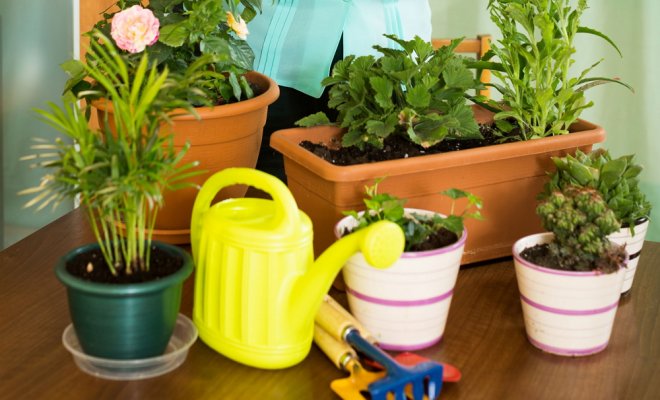 Тест
В УЖП разрешено размещать животных:
а) попугайчики, хомяки, белки;
б) белки, морские свинки, еноты;
в) мыши, лемуры, морские свинки;
г) барсуки, хомяки, мыши.
2. Оптимальная площадь УЖП должна быть: 
а) 12 – 15 м2;                           в) 18 – 21 м2;
б) 15 – 18 м2;                          г) 20 – 25 м2.
3. Наглядный и разносторонний материал живых экспонатов, способствующих лучшему усвоению учащимися школьной программы по природоведению, ботанике и зоологии – это …
а) кабинет биологии                в) теплица
б) УЖП                                     г) учебно-опытный участок
4. В развитие методики преподавания естествознания в конце 40-х годов  большой вклад внес известный педагог-натуралист
а) С.А. Павлович                                 в) А.Б. Петрухин
б) В.Г. Астафьев                                  г) А.П.Пинкевич
5. Как часто нужно проводить уборку в УЖП?
а) раз в неделю                в) ежедневно
в) 2-3 раза в неделю        г) животные сами убираются
6. Сопоставьте:
Ответы к тесту
1 – а, 2 – б, 3 – б, 4- а, 5 – в, 6 – 1б, 2г, 3а, 4в